2021 CODE CHANGE OPEN HOUSE
Kathy GroveAssociate Building Official
May 2024
Now Using: 
2021 VUSBC
Adopted Jan 18, 2024
Building Code is updated every 3 years
State property must use new code immediately, all others have 1 year grace period
For UVA projects, if the Preliminary Design review was complete after adoption date you must use 2021 VUSBC
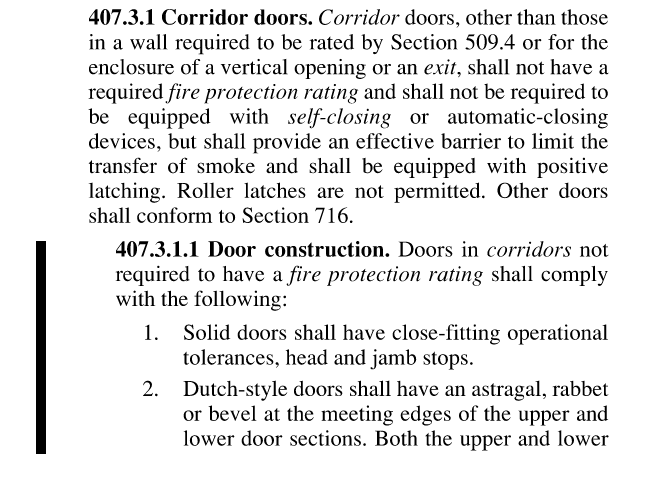 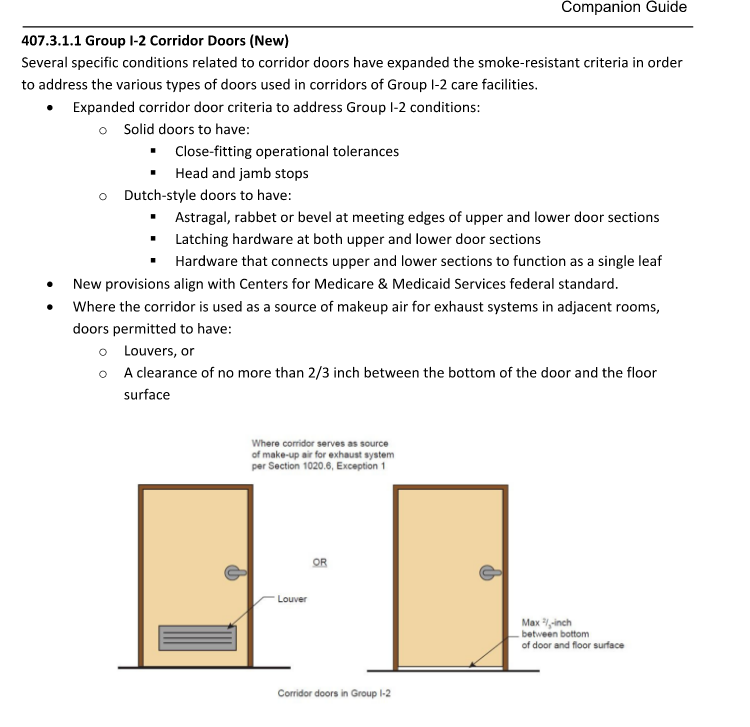 407 I-2 Corridor Doors
407.3.1.1 Added door construction clarifications when no fire rating is required
Door construction to have close-fitting operational tolerances
Head and jamb stops
Additional info if corridor is used for makeup air
Aligns VCC with JHACO (CMS) standards
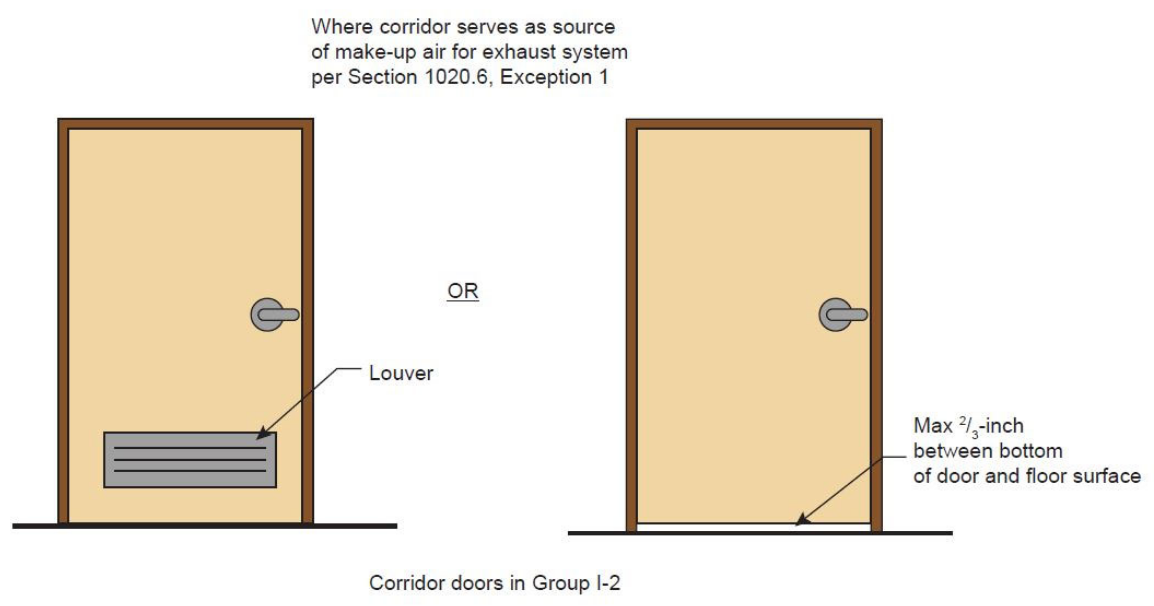 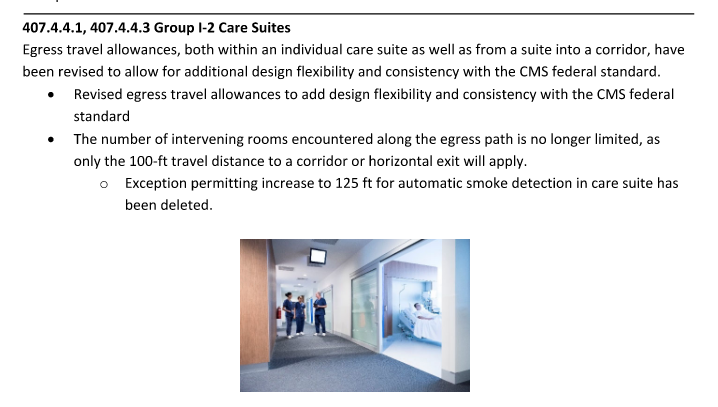 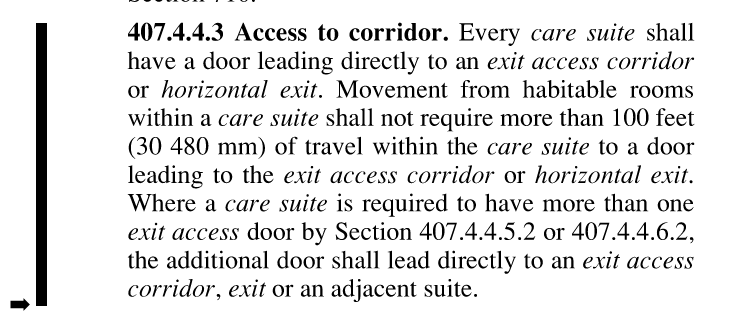 407 I-2 Care Suites
407.4.4.3 Provided more flexibility for care suite access
Removed limit on intervening rooms
Requires only 100ft travel distance
Provides consistency with JHACO (CMS) standards
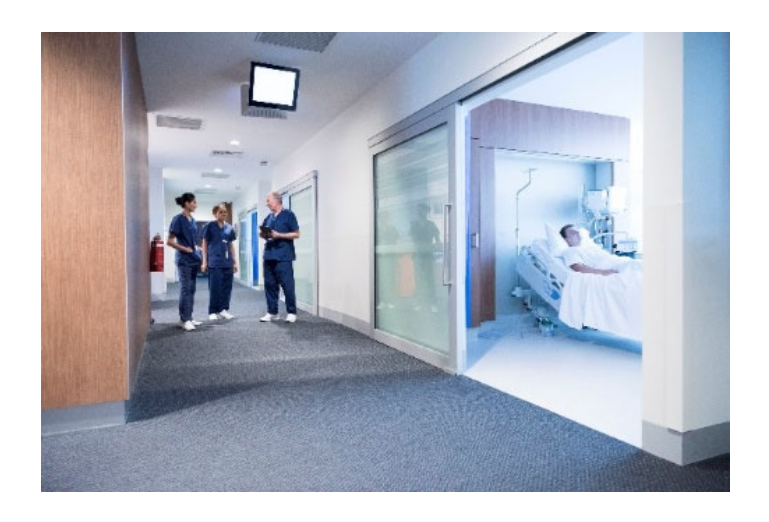 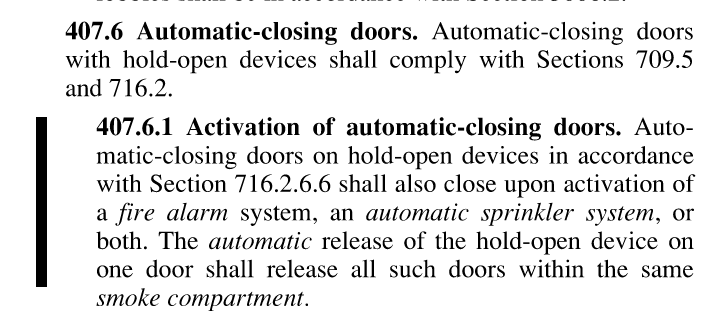 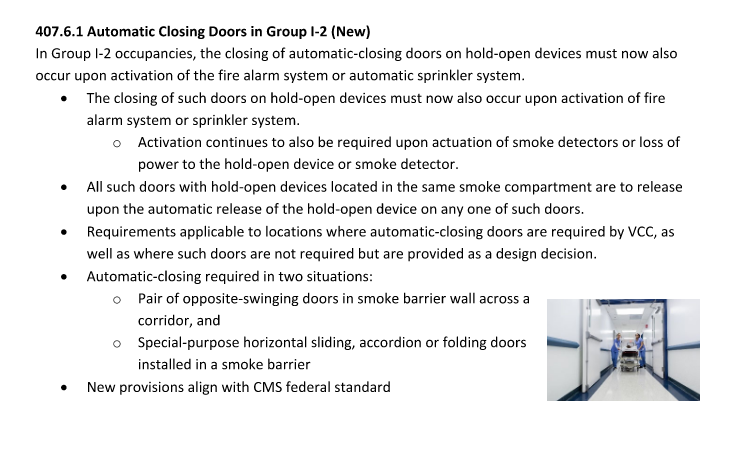 407 I-2 Auto-Close Doors
407.6.1 Close upon activation of fire alarm and/or sprinkler 
(in addition to smoke detection per 716.2.6.6)
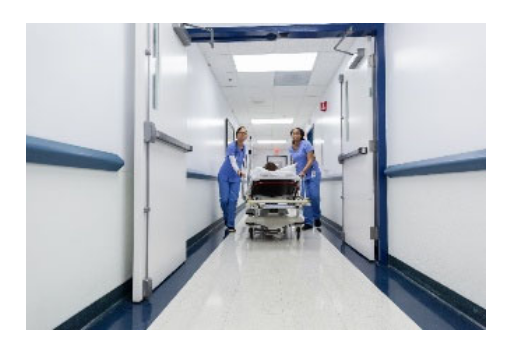 Previously was activated upon smoke detection only (716.2.6.6)
If one door drops in a compartment, all doors of that compartment drop
Applies to required auto-closing doors and design decision hold open doors
Provides consistency with JHACO (CMS) standards
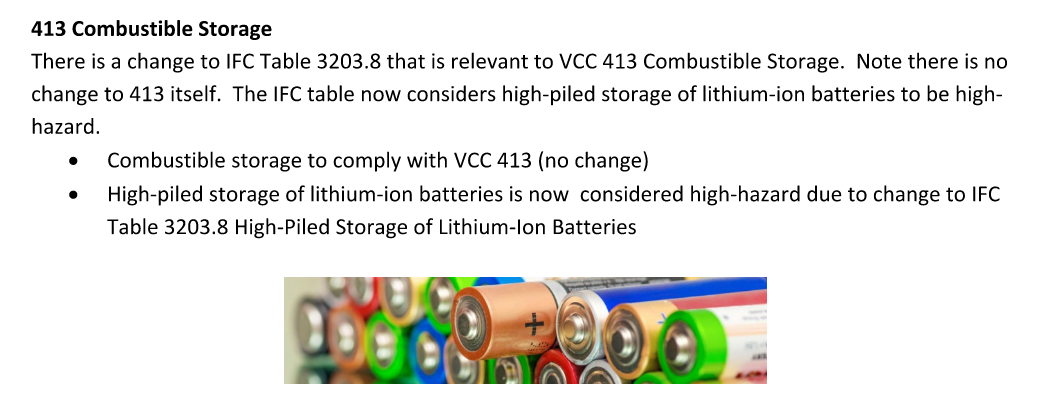 413 Lithium Batteries
Change is actually to Table 3203.8 of IFC
- High piled storage of lithium-ion batteries now considered a high-hazard occupancy
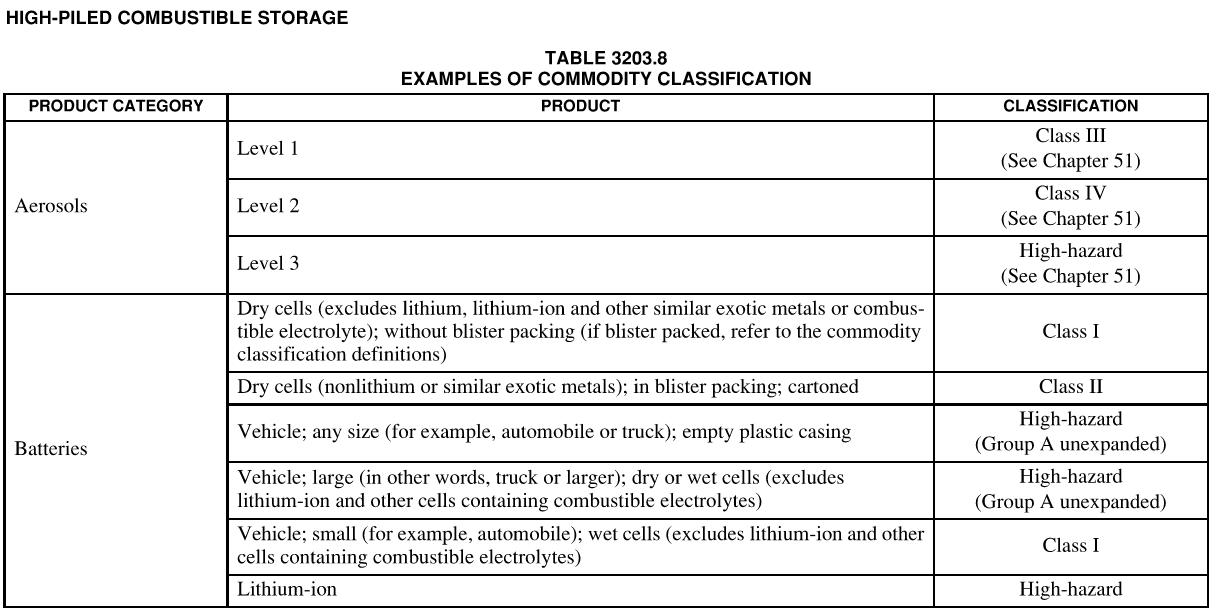 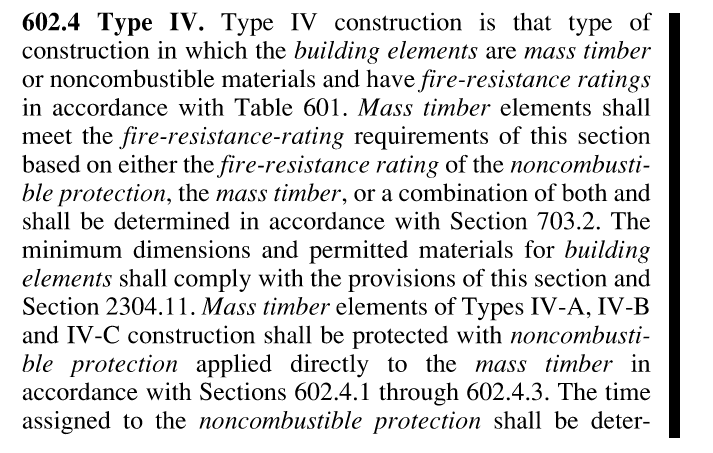 601 Type IV Construction
Mass timber building elements or non-combustible material have fire resistance ratings
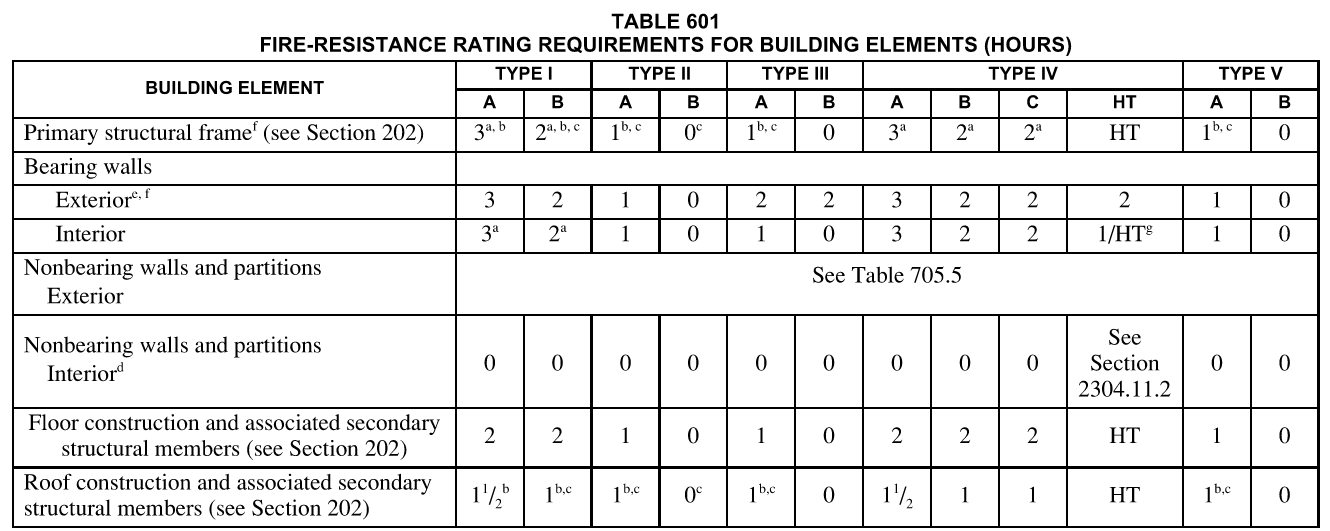 See table 601
Ratings determined per 703.2
Dimensions and materials per 2304.11
See also 602.4.1 for additional protection requirements applied to mass timber
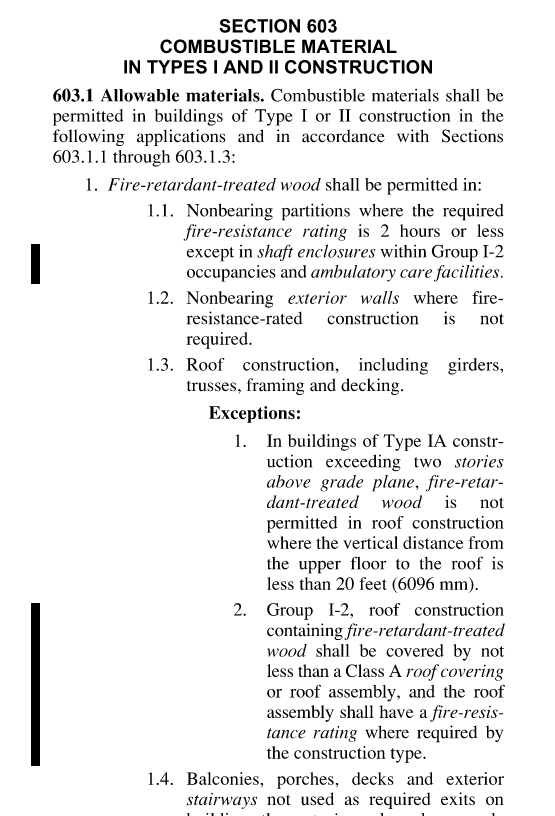 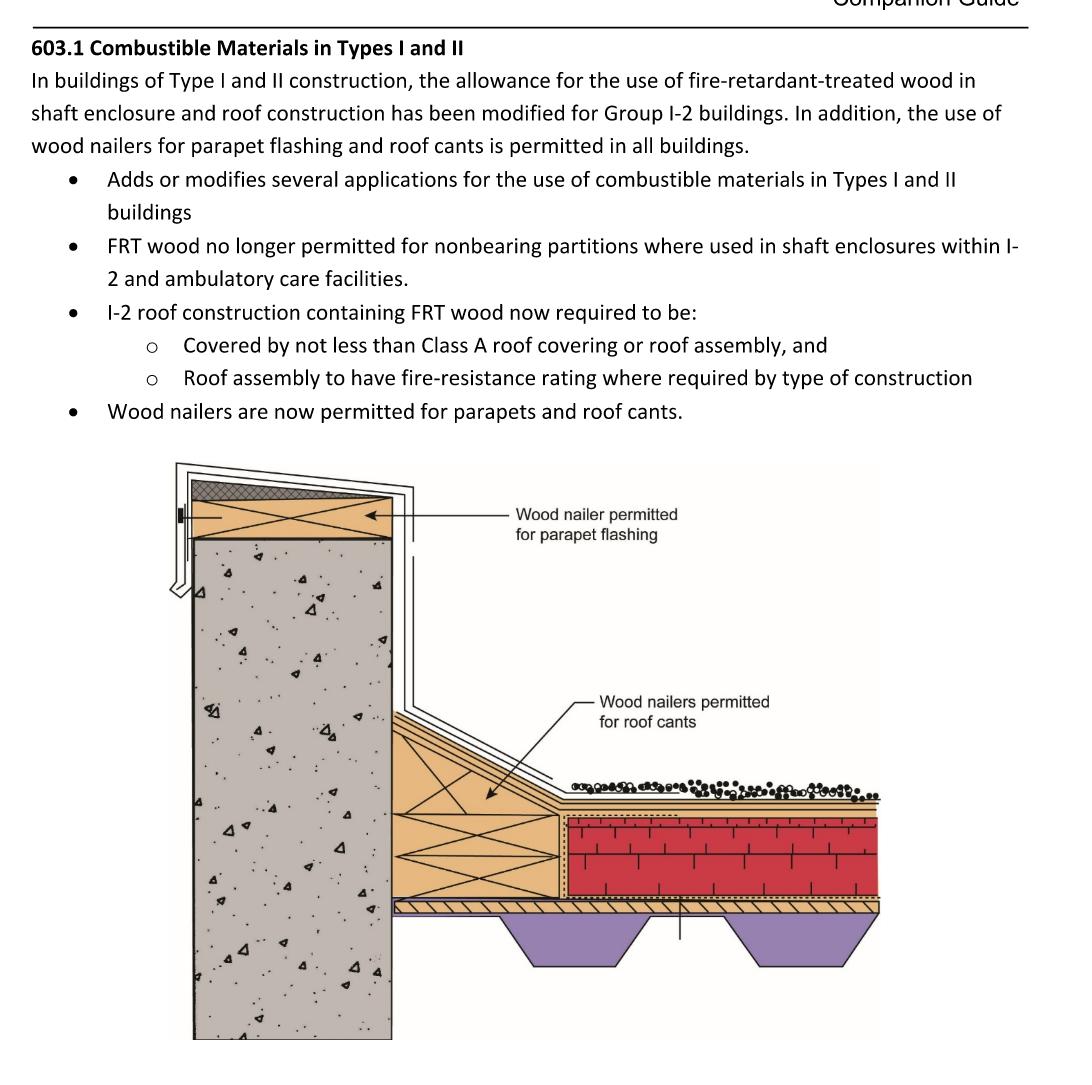 603 Combustible Material
Allows the use of FRT wood and wood nailers in previously prohibited locations
I2 Type I and Type II 
Allow FRT in shaft enclosure
Allow FRT in roof construction

Parapet flashing and roof cants
Allow wood nailers in all buildings
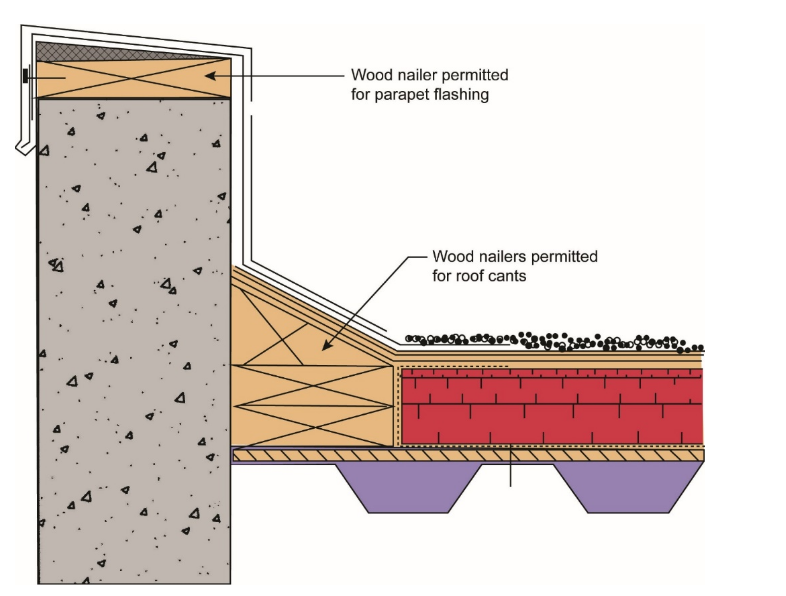 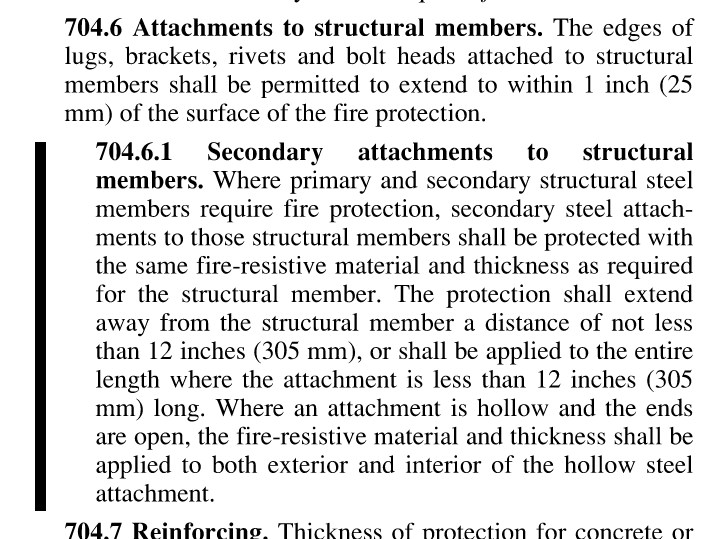 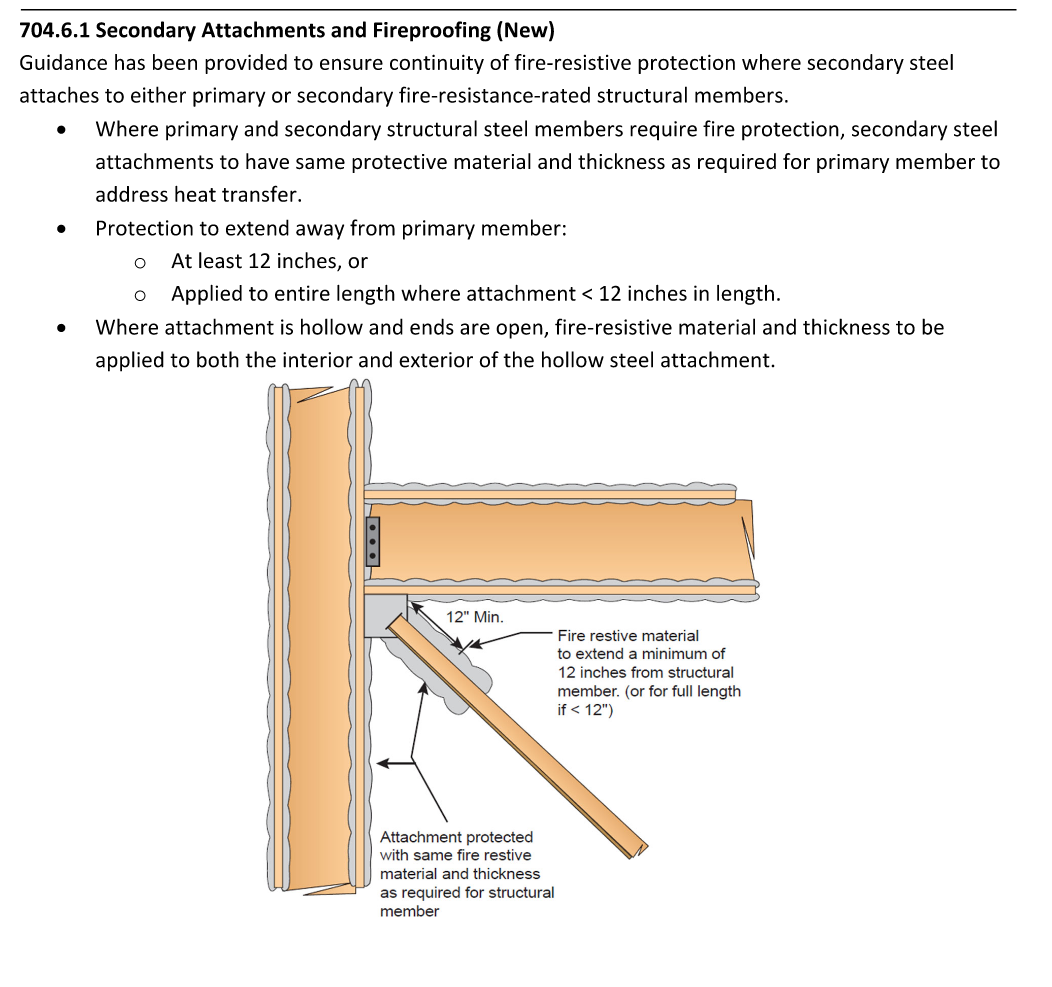 704 SFRM
704.6.1 Provides direction for coverage of secondary steel members attaching to primary steel members
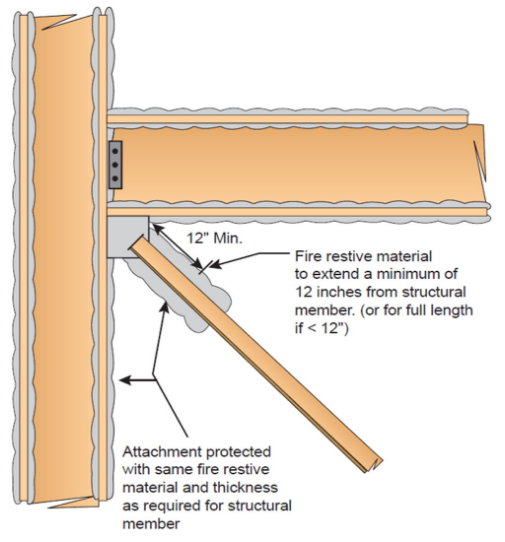 Extend 12 inches from primary member or entire length, whichever is longer
If secondary steel is hollow, SFRM applied to both interior and exterior of secondary attachment
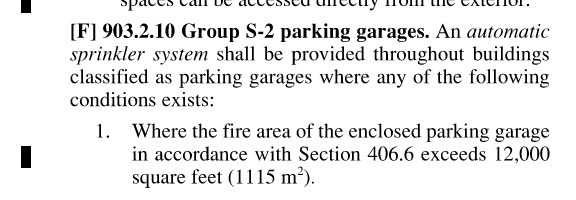 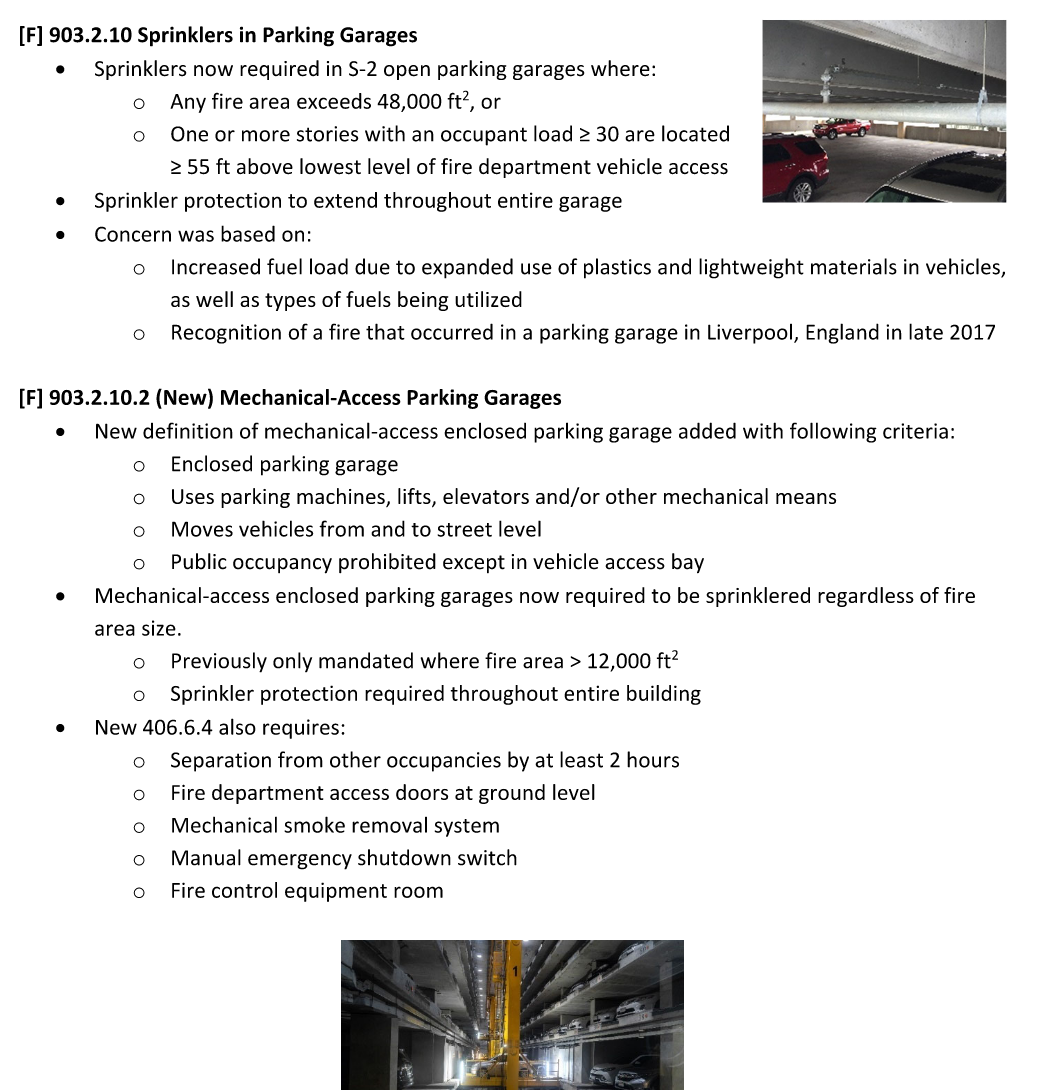 903 Garages & Sprinklers
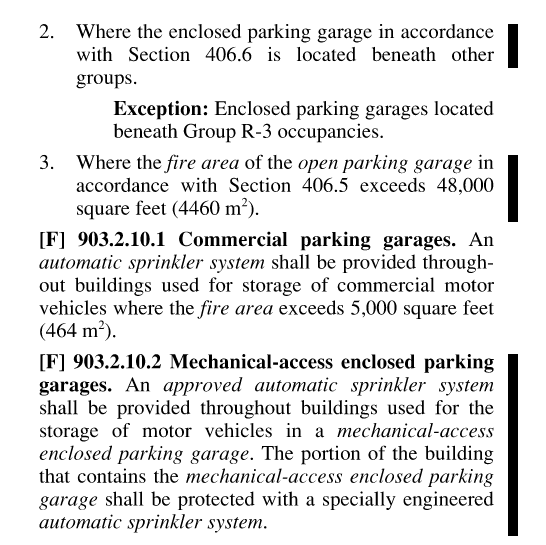 903.2.10 Now requires sprinklers in S-2 open parking garages
Sprinkler protection throughout entire garage
Concern was based on 
Increased fuel load from plastics and lightweight materials
Vehicle fuels used
Response to fire in parking garage in Liverpool England 2017
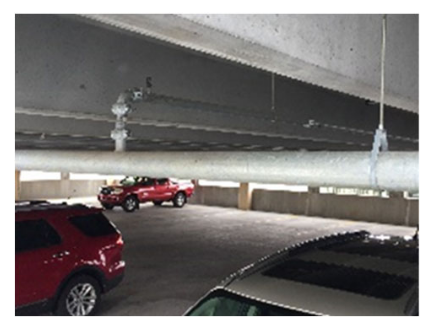 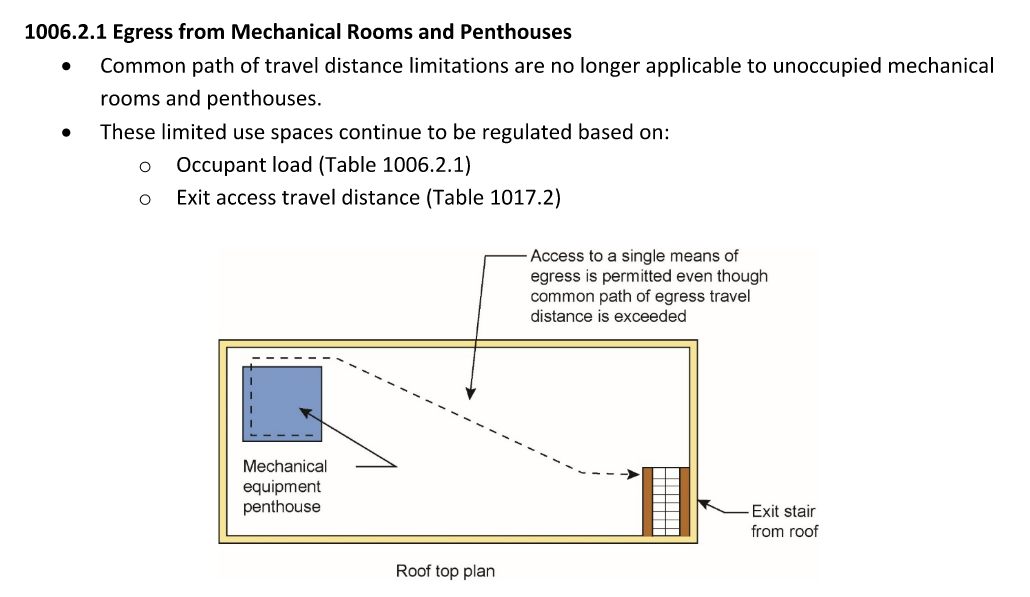 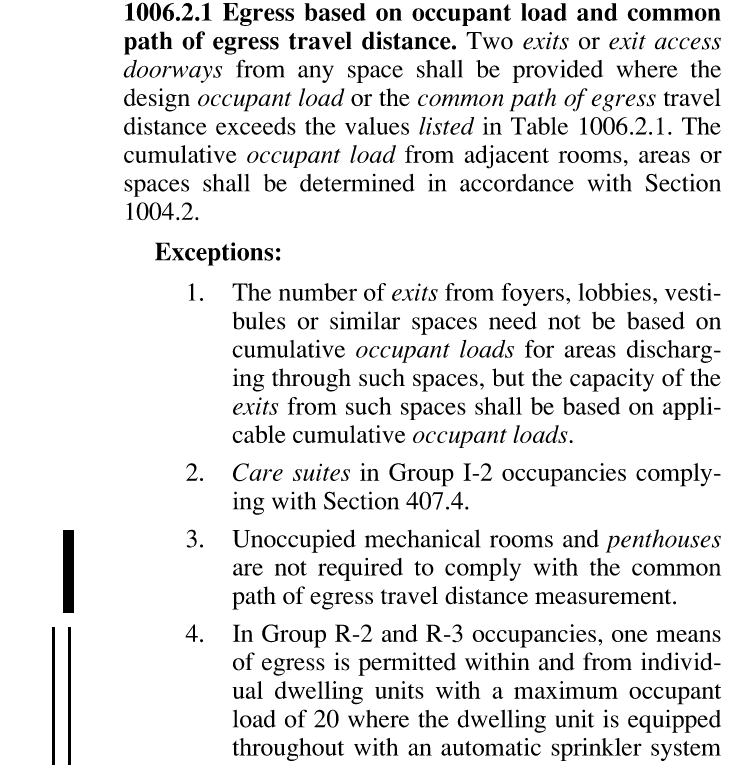 1006 Egress
1006.2.1 Changes for travel distance of unoccupied mechanical rooms and penthouses
Common path of travel distance limits no longer applicable
Regulated based on occupant load and exit access travel distance
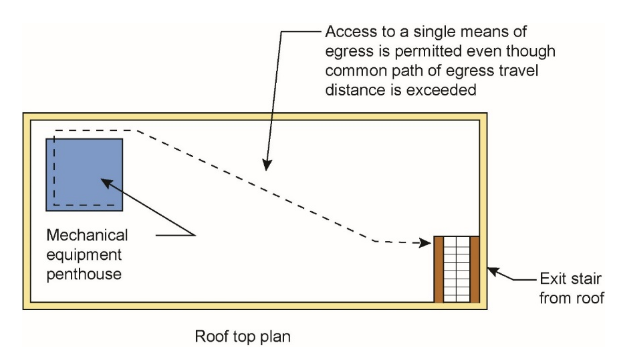 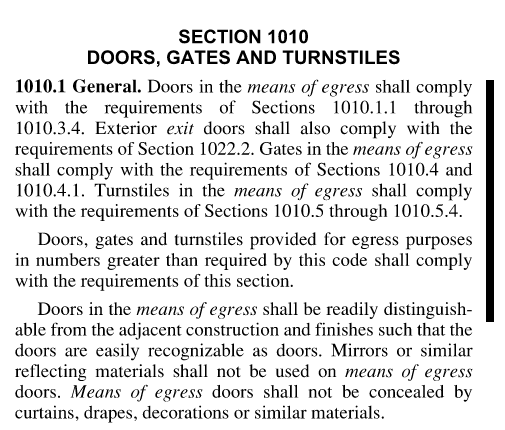 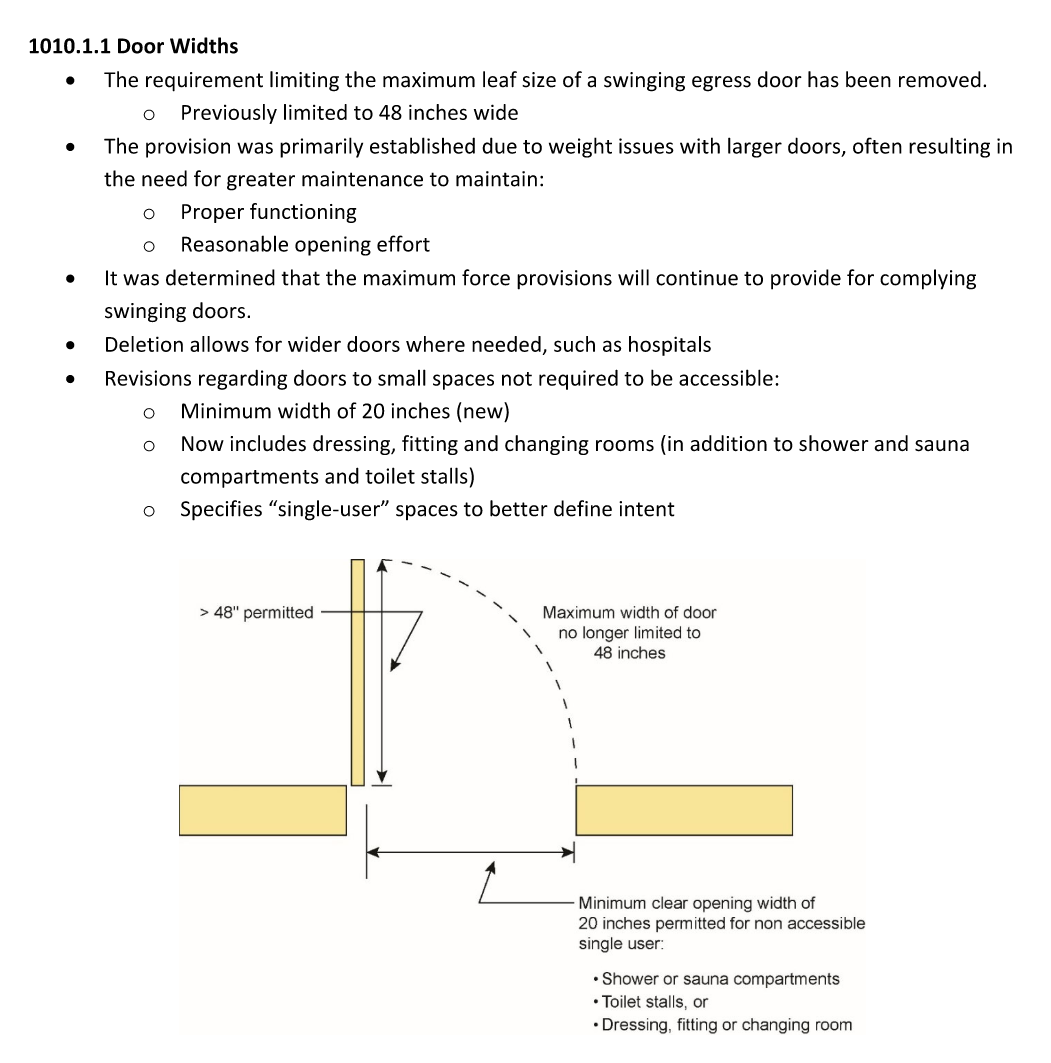 1010 Door Widths
1010.1.1 Changes to required door widths at different locations
Removed 48 in max leaf size for swinging door
Set minimum width of 20 inches for non-accessible single user spaces
Must still comply with opening force requirements
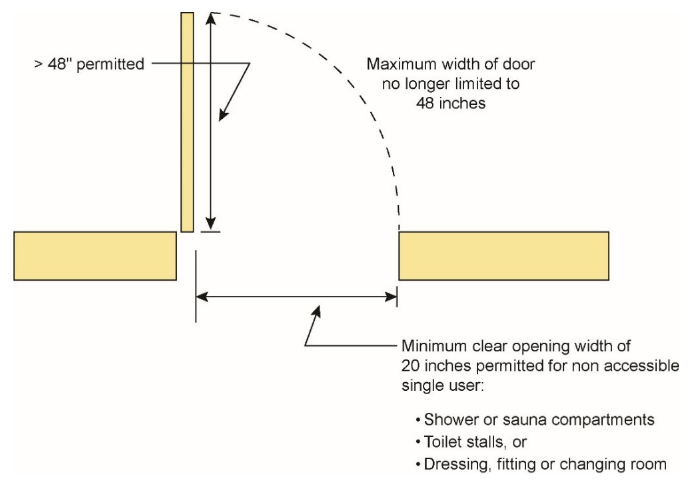 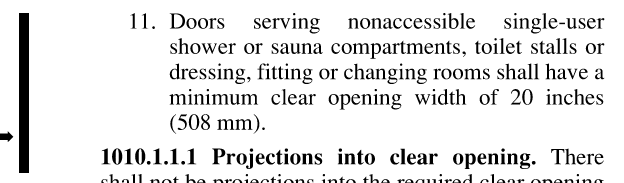 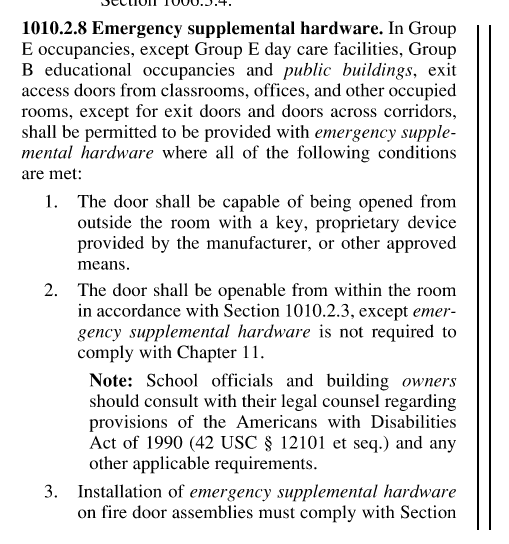 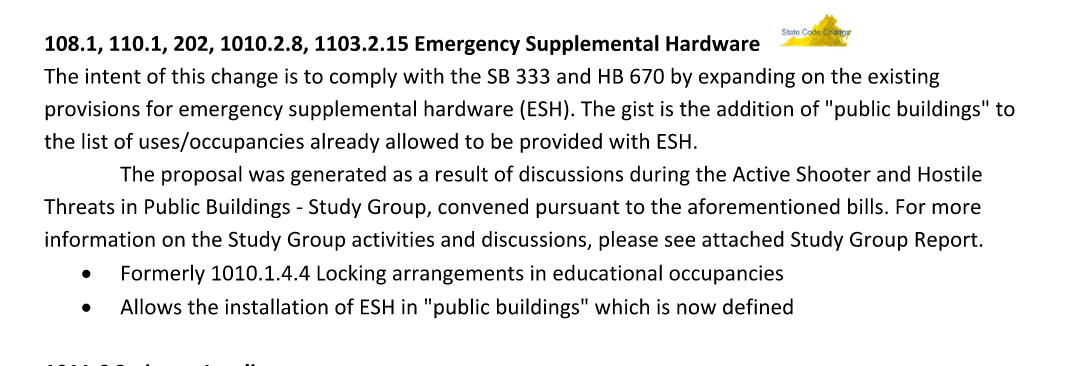 1010 Emergency Supplemental Hardware
1010.2.8 “Lockdown Buttons” in classrooms
Installation or Removal requires building permit
Requires ‘lockdown plan’ and ‘authorized personnel training’ – UVA is working out what this will be
New installations should not be placed in service until plan and training protocols are in place
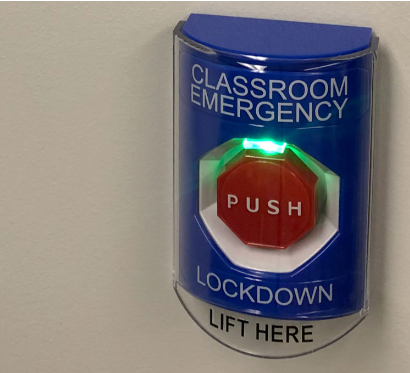 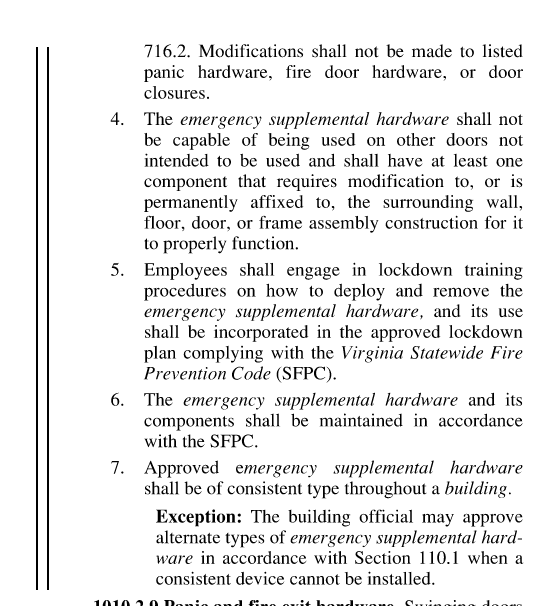 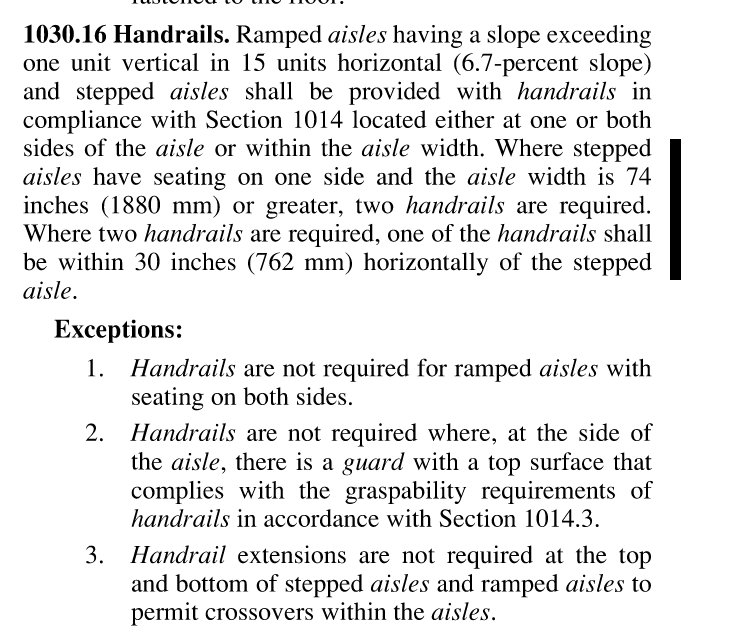 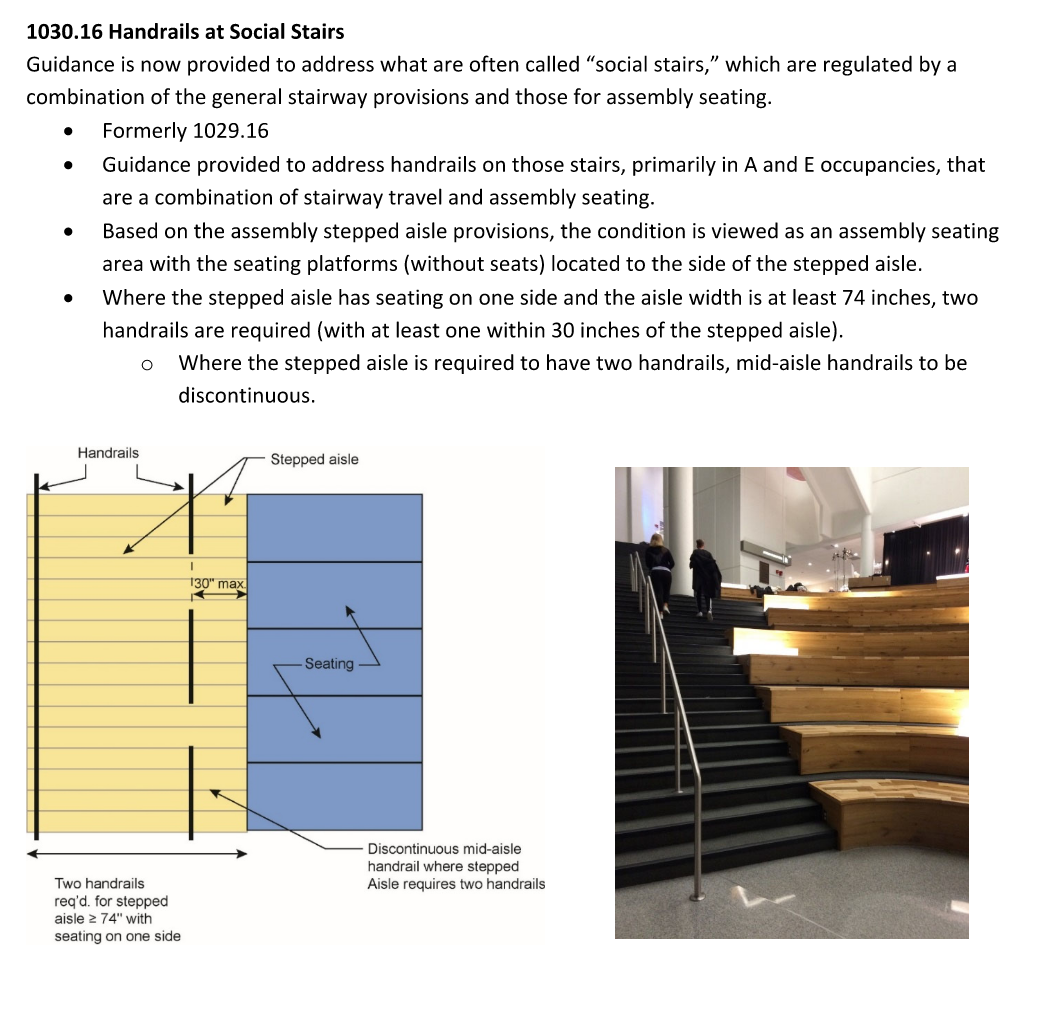 1030 Handrails at Assembly Spaces
1030.16 Handrails at “Social Stairs”
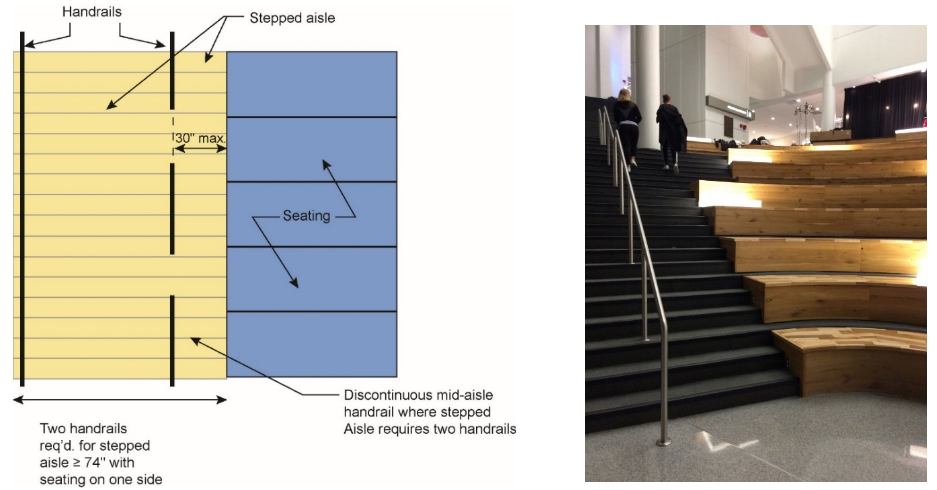 Stepped aisles of 74 inches or greater require two handrails
One within 30 inches horizontally of the seating
1102 ANSI
Move from ADA 2010 to ICC A117.1 Standard
Updates A117.1 from 2009 to 2017
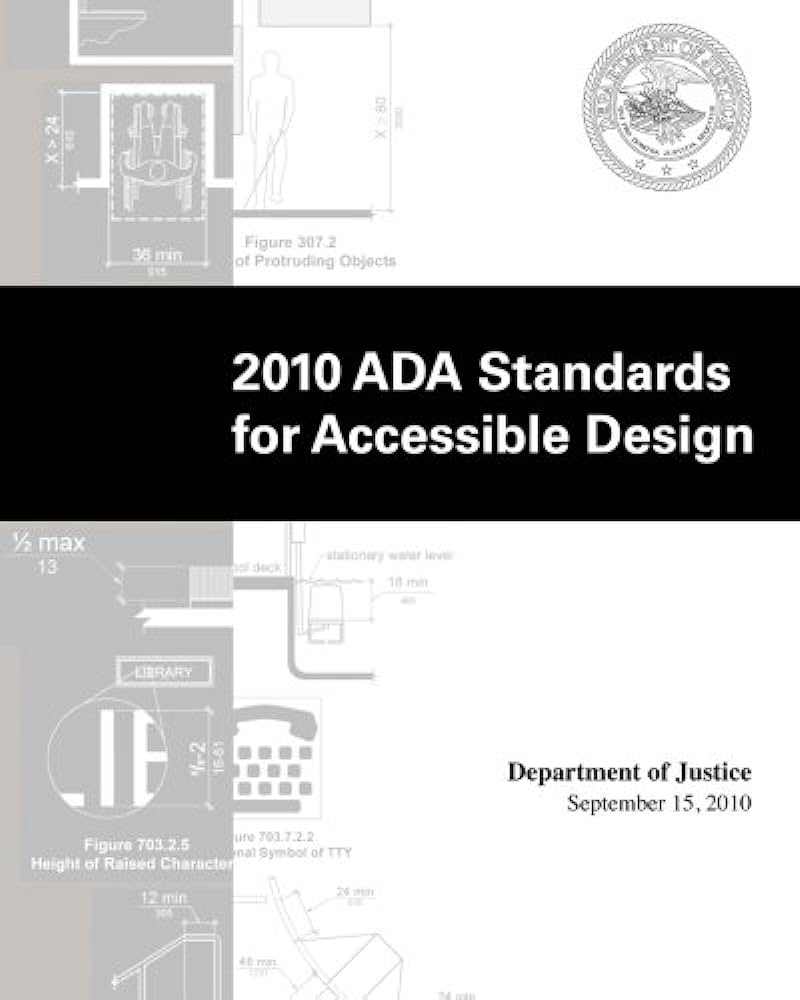 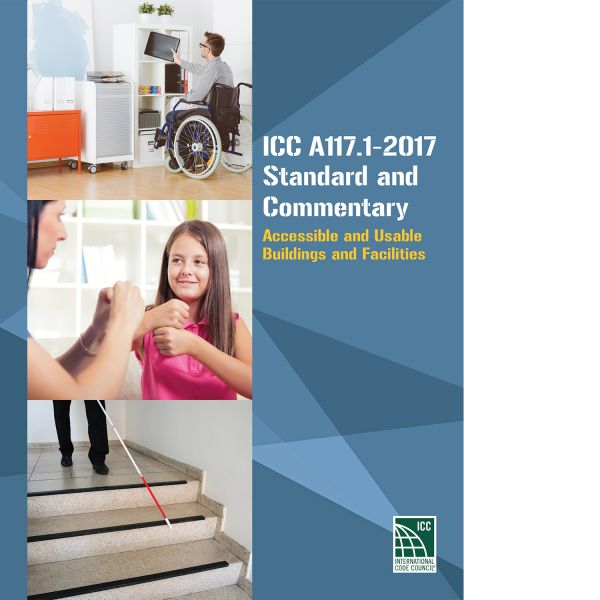 Fit image here
Largely identical requirements between ADA and A117.1
Exceptions for NEW BUILDINGS
Larger clear floor space 
Larger turning requirements
Larger toilet stalls, etc
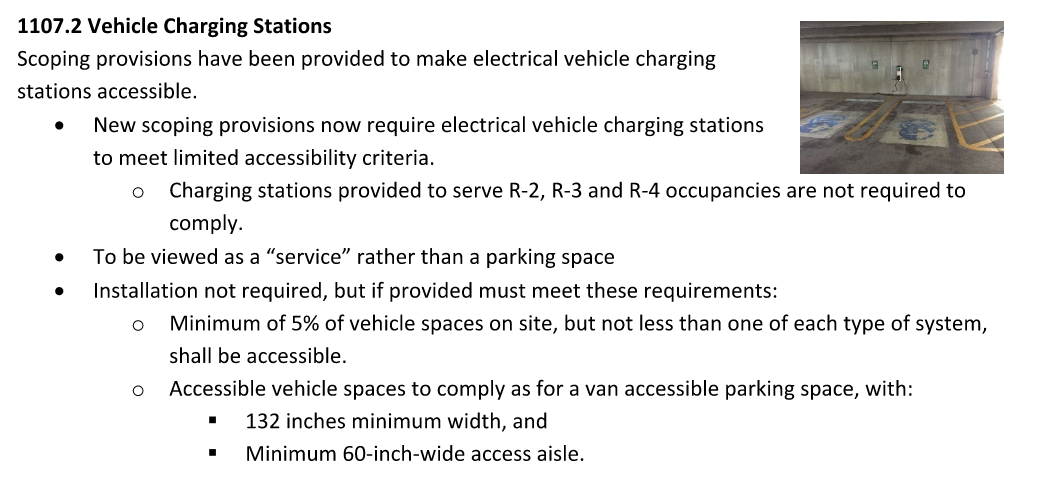 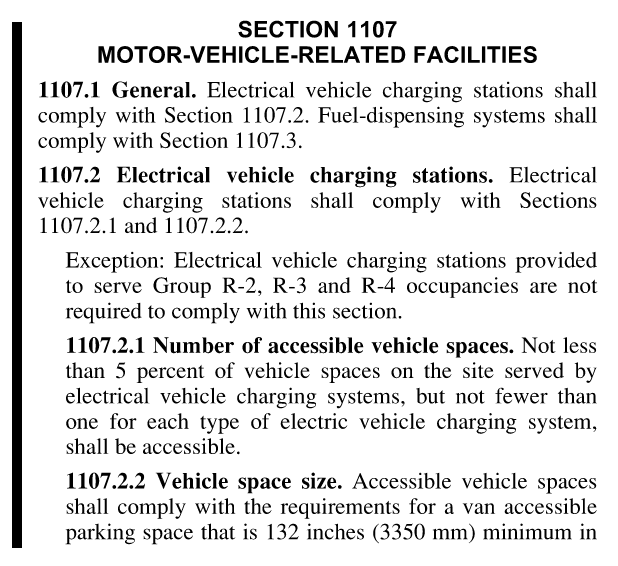 1107 Vehicle Charging
1107.2 Accessibility criteria at EV charging stations
Install not required
If provided, must be minimum 5% but not less than 1 of each type of system
Accessible vehicle spaces must meet van accessible parking space dimensions
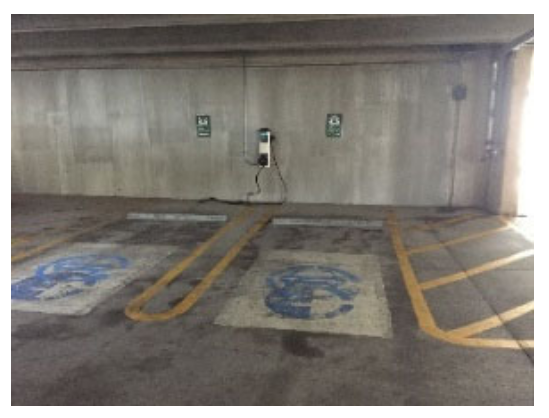 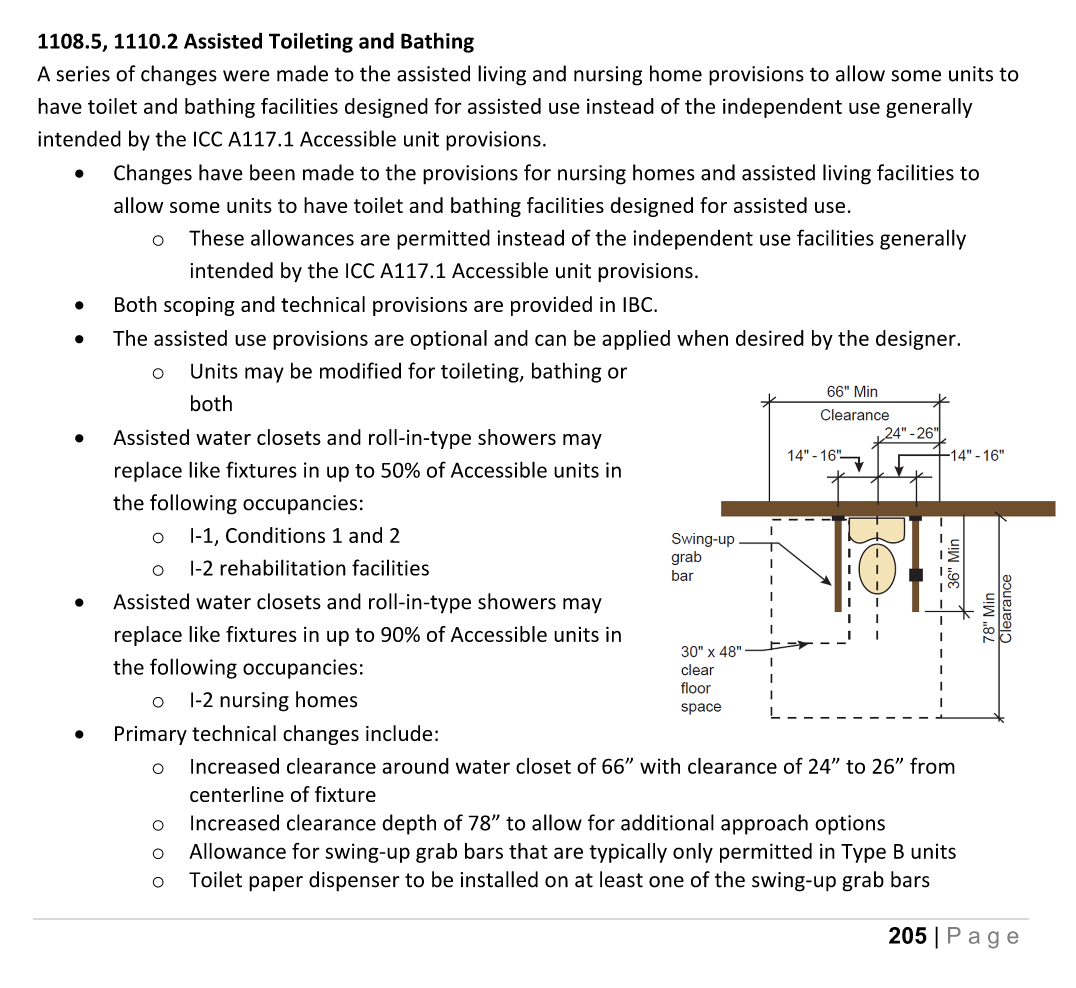 1108 Assisted Toileting
1108.5 and 1110.2 Provisions are optional?
Fit image here
??
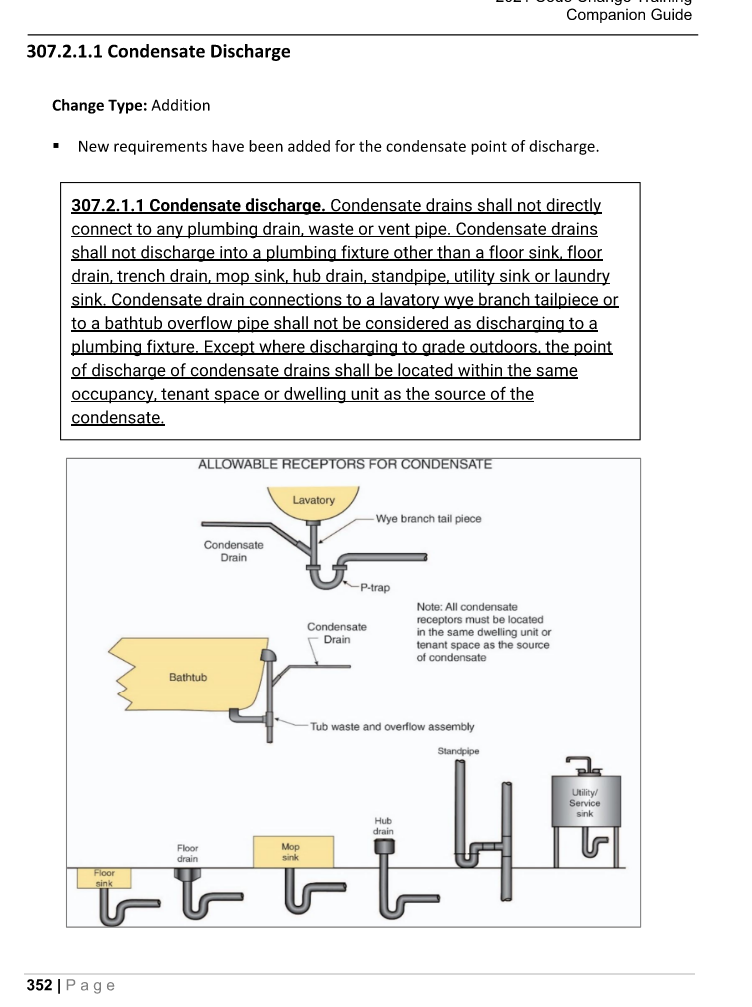 VMC 307 Condensate
307.2.1.1 New requirements for condensate point of discharge
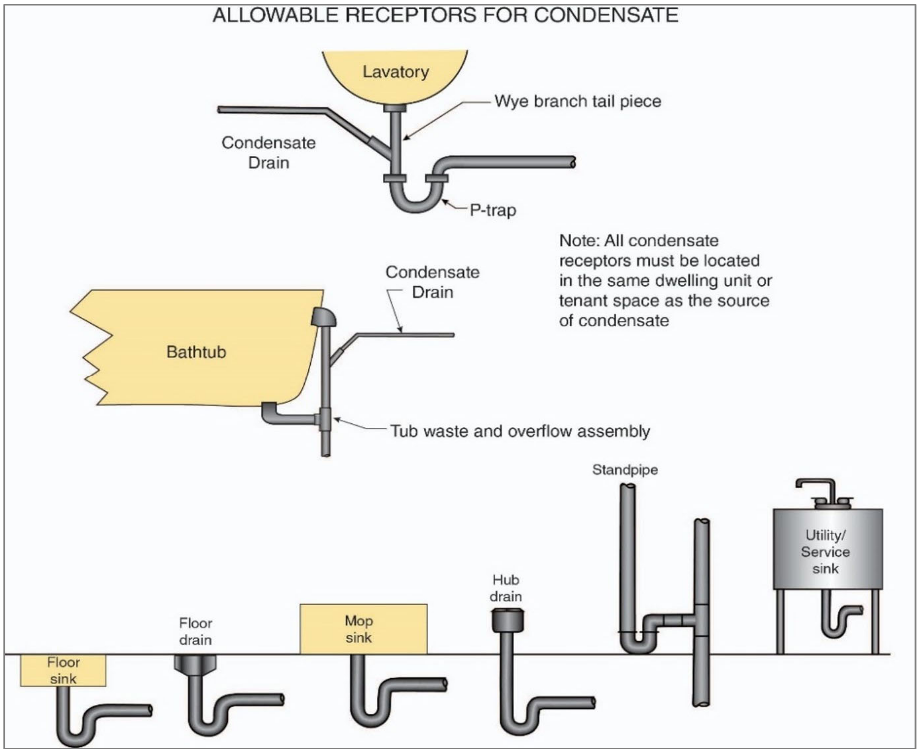 Shall not directly connect to any plumbing drain, waste, or vent pipe
Lists out only allowable receptors
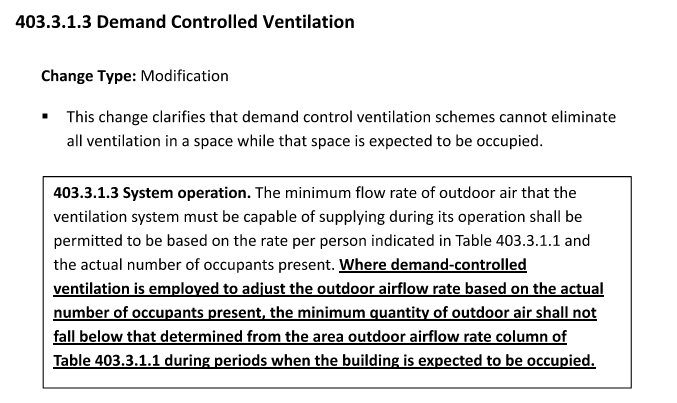 VMC 403 Demand Controlled Ventilation
403.3.1.3 Clarification provided
Demand control ventilation cannot eliminate all ventilation while the space is expected to be occupied
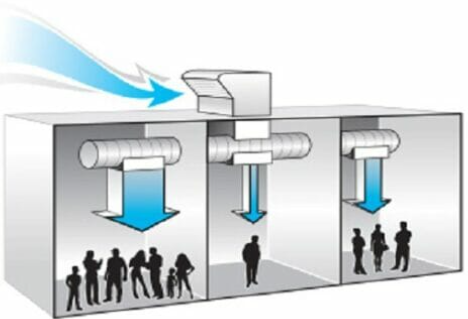 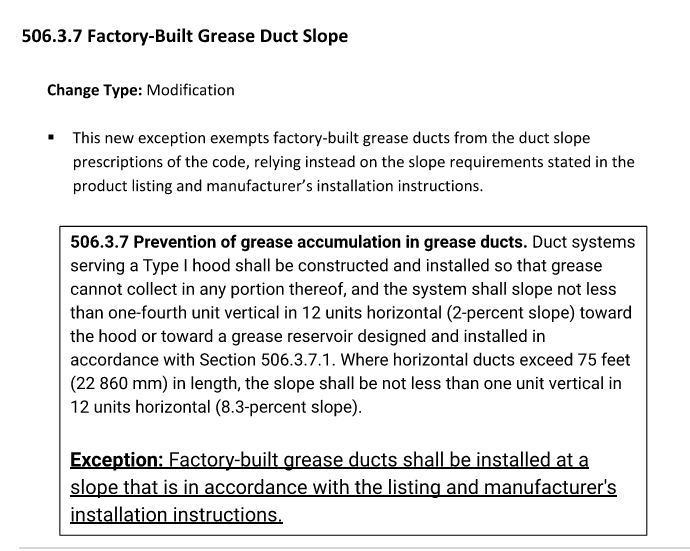 VMC 506 Grease Duct
506.3.7 Modification to slope of factory built grease duct
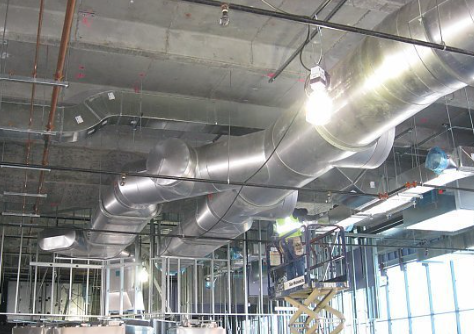 Factory-built grease ducts exempt from duct slope code requirements
Rely on manufacturer install instructions instead
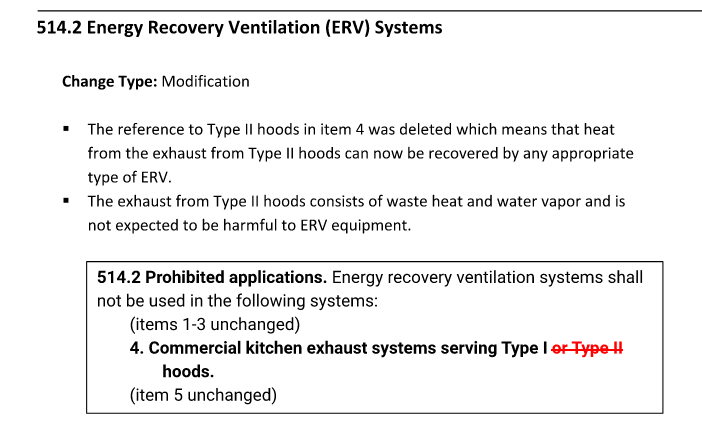 VMC 514 ERV System
514.2 Modification to Energy Recovery Ventilation Systems
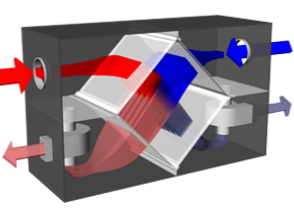 The exhaust from Type II hoods can now be recovered by any appropriate type of ERV
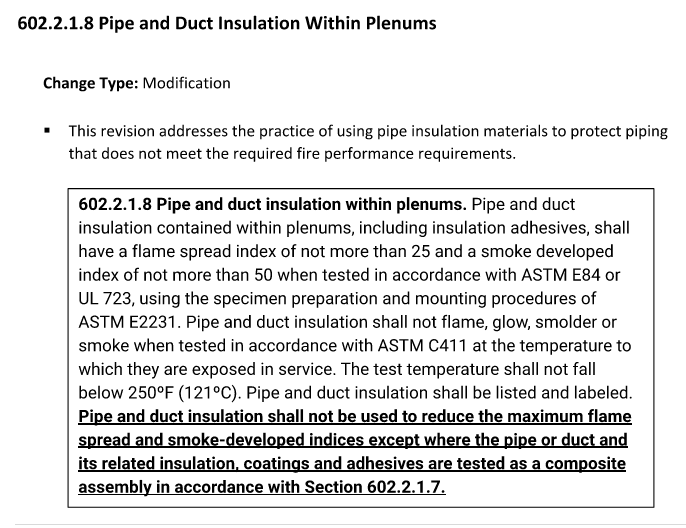 VMC 602 Insulation in Plenums
602.2.1.8 Pipe and Duct Insulation Within Plenums
Addresses the practice of using insulation materials to protect piping that does not meet the required fire performance requirements
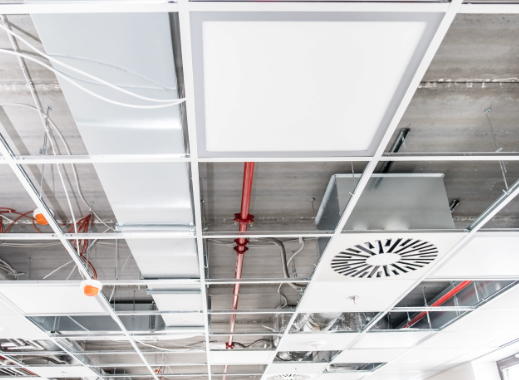 NEC 230 Service Disconnect
230.71 (A)
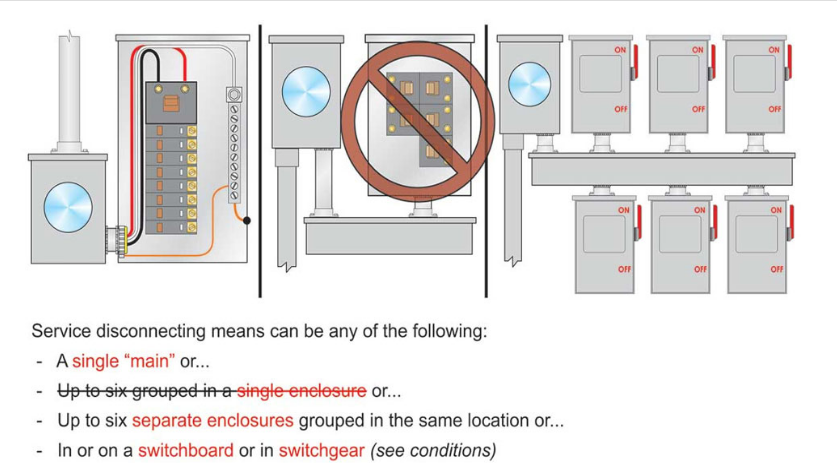 The six allowed service disconnects at a service cannot be in the same enclosure.
NEC 408
408.6 Short circuit rating for switchboards and switchgear
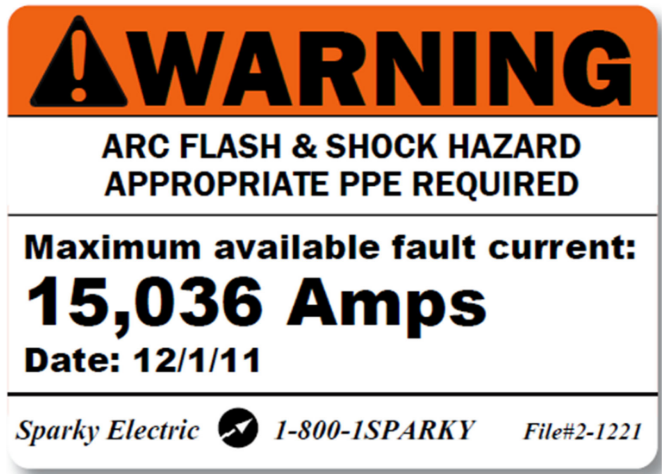 Available fault current and the date it was calculated must be marked on the enclosure at the point of supply
NEC 422
422.5 GFCI required on appliances
Added bottle-fill stations, sump pumps, and dishwashers to this section
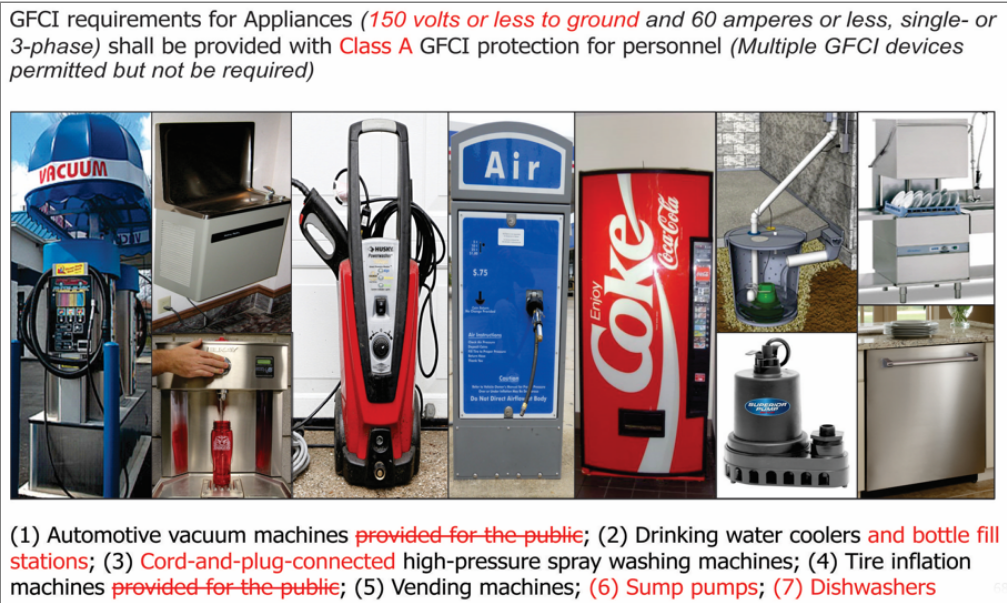 QUESTIONS?
Additional Training Resources:
Full manual will be posted to OUBO website in coming days
Virginia AIA Code Change event https://www.aiava.org/events/category/education_events/?post_type=sp_events&eventDisplay=upcoming
DHCD https://www.dhcd.virginia.gov/code-change-training
THANK YOU
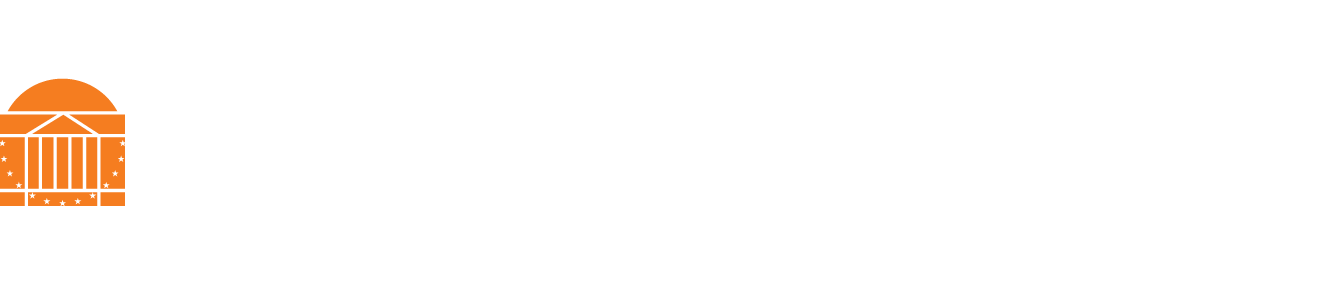 CODE SECTION TITLE
More details and what it is
Fit image here
Any bullet points